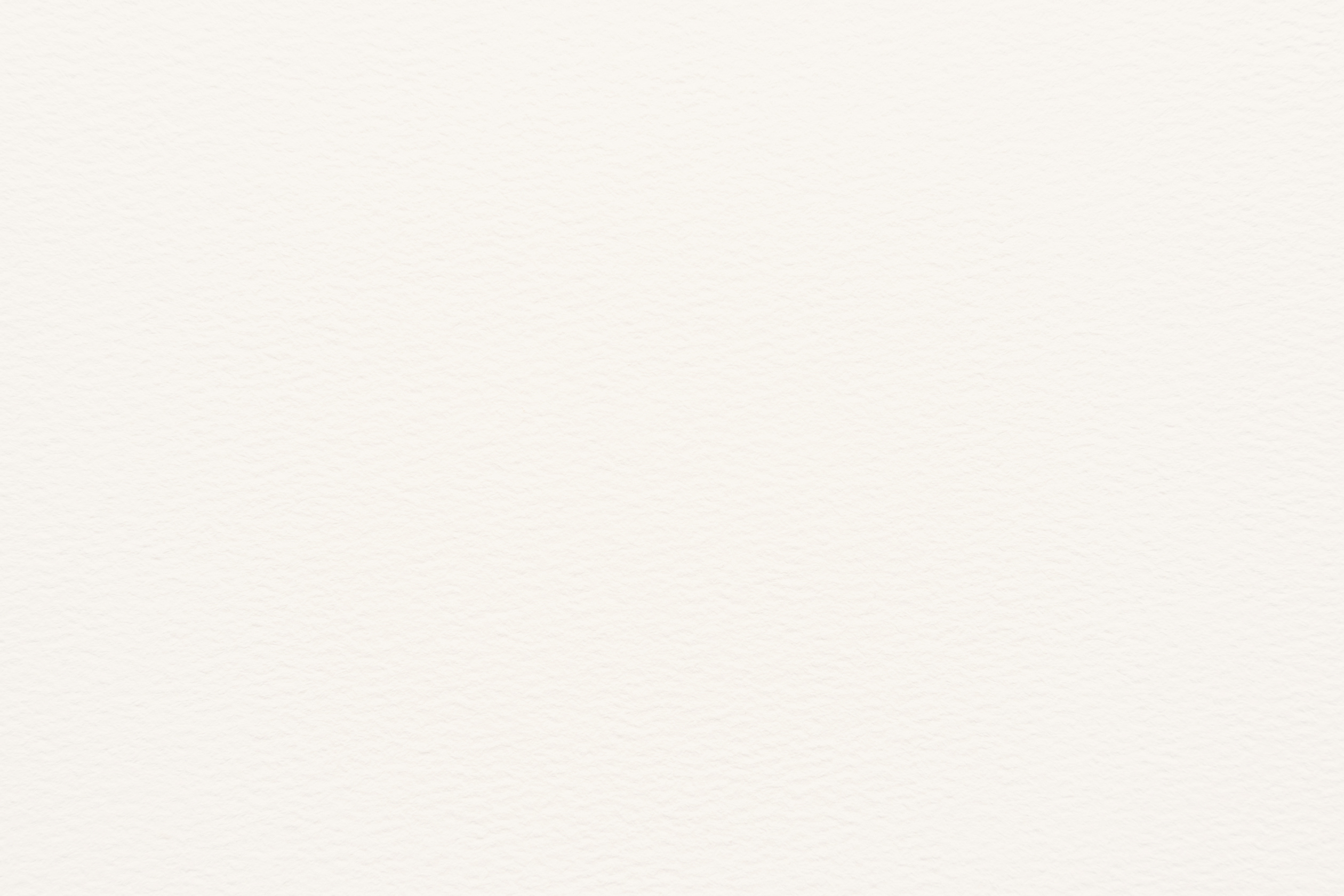 Welcome to our class!
Teacher: ……………
Unit 3: TEENAGERS
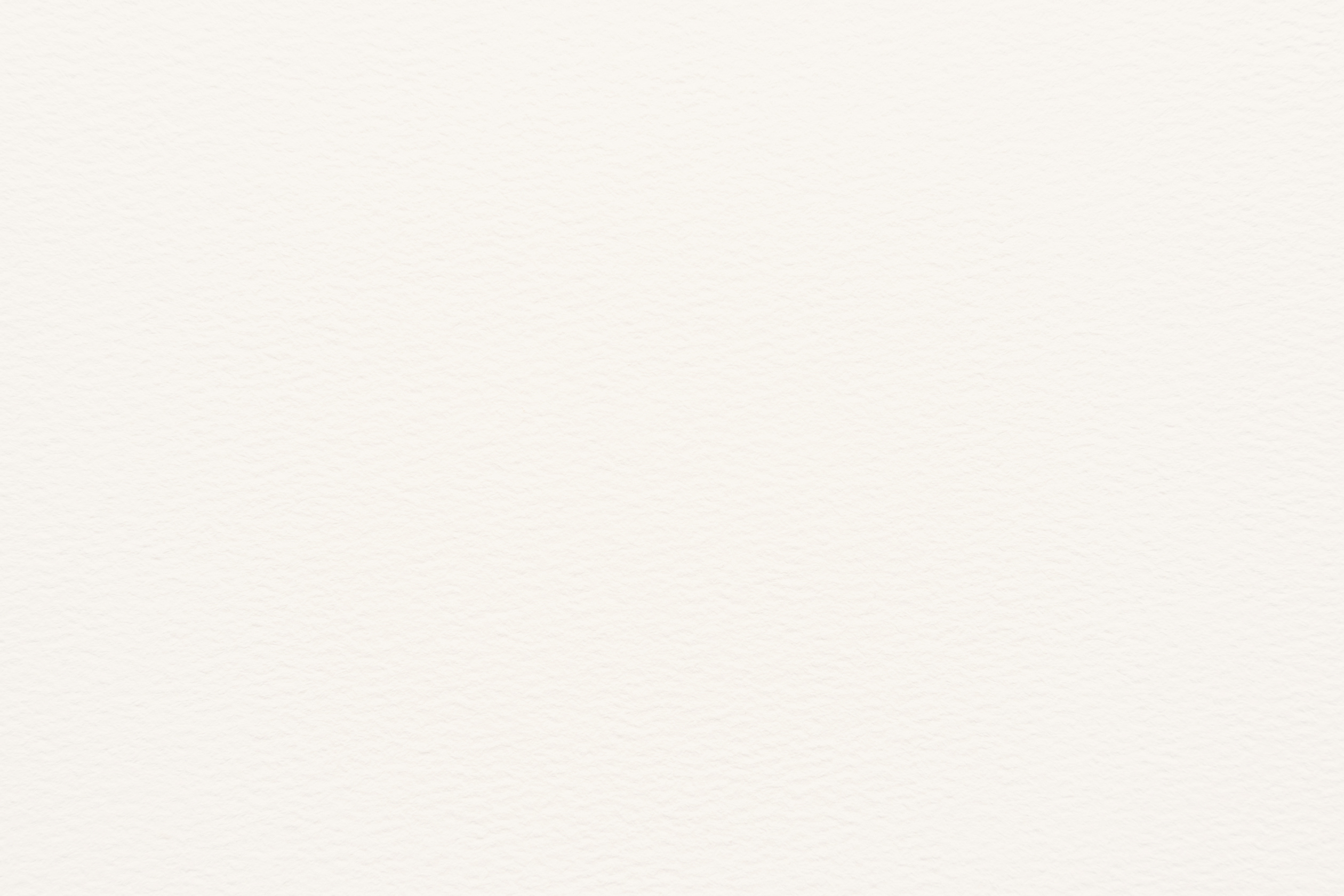 Lesson 6: Skills 2
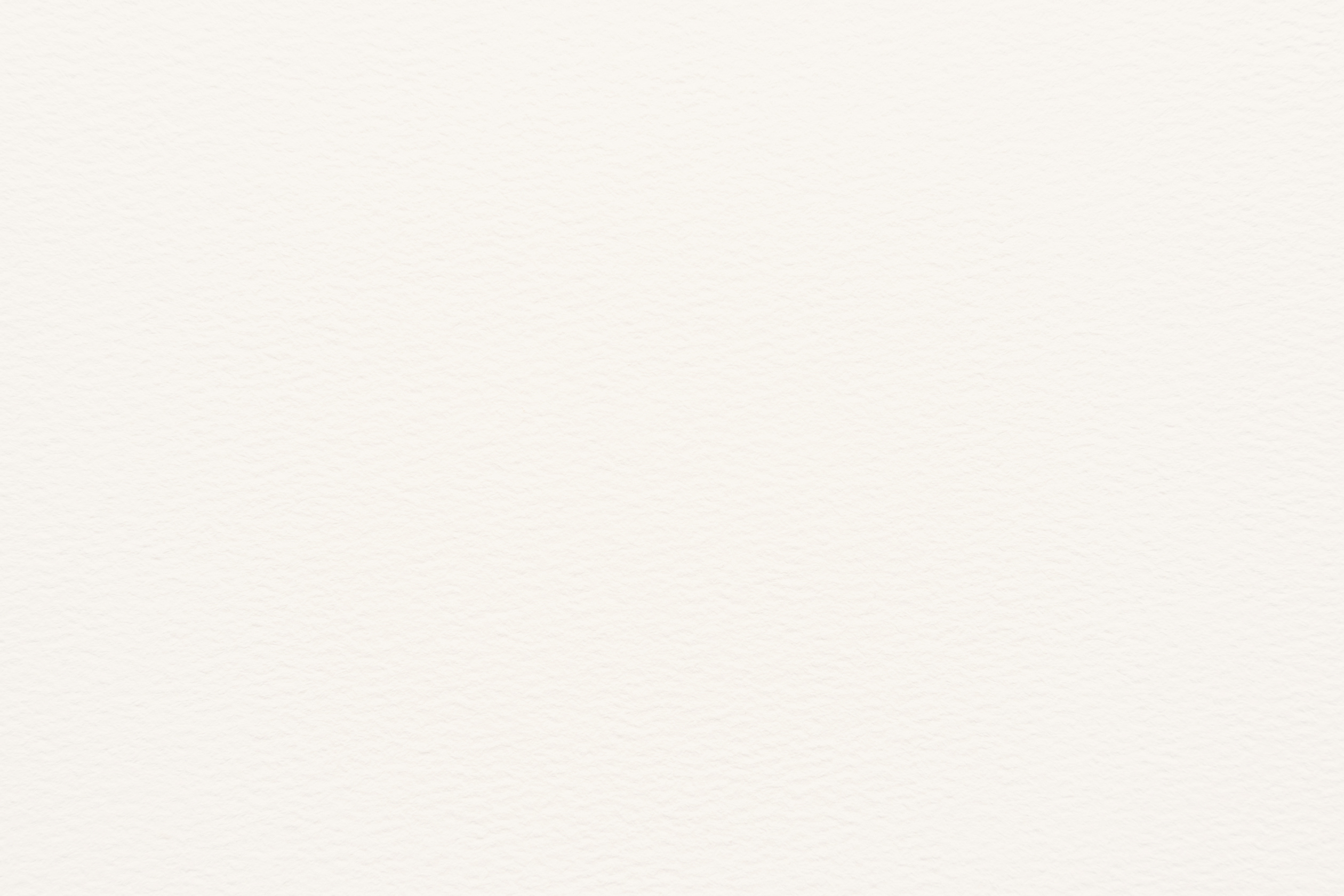 How do you think about the problem in the video?
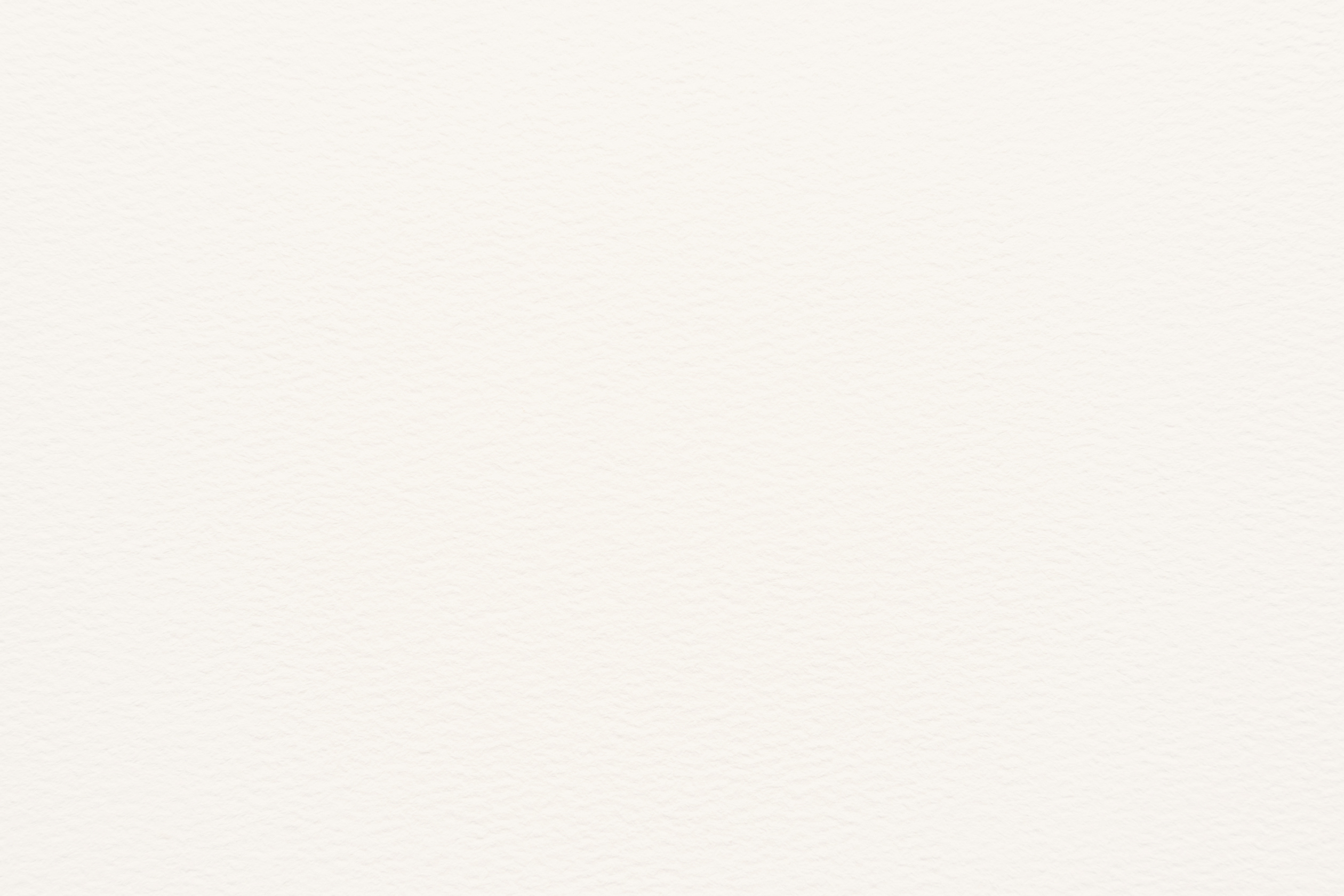 1. Which types of pressure below do you think teens face?
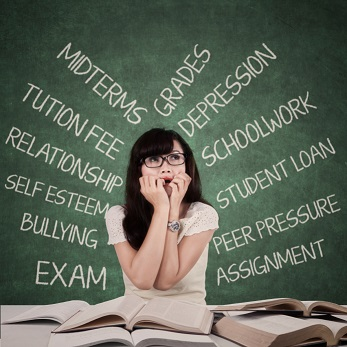 parental pressure
pressure from work 
pressure from schoolwork
pressure from their clubs
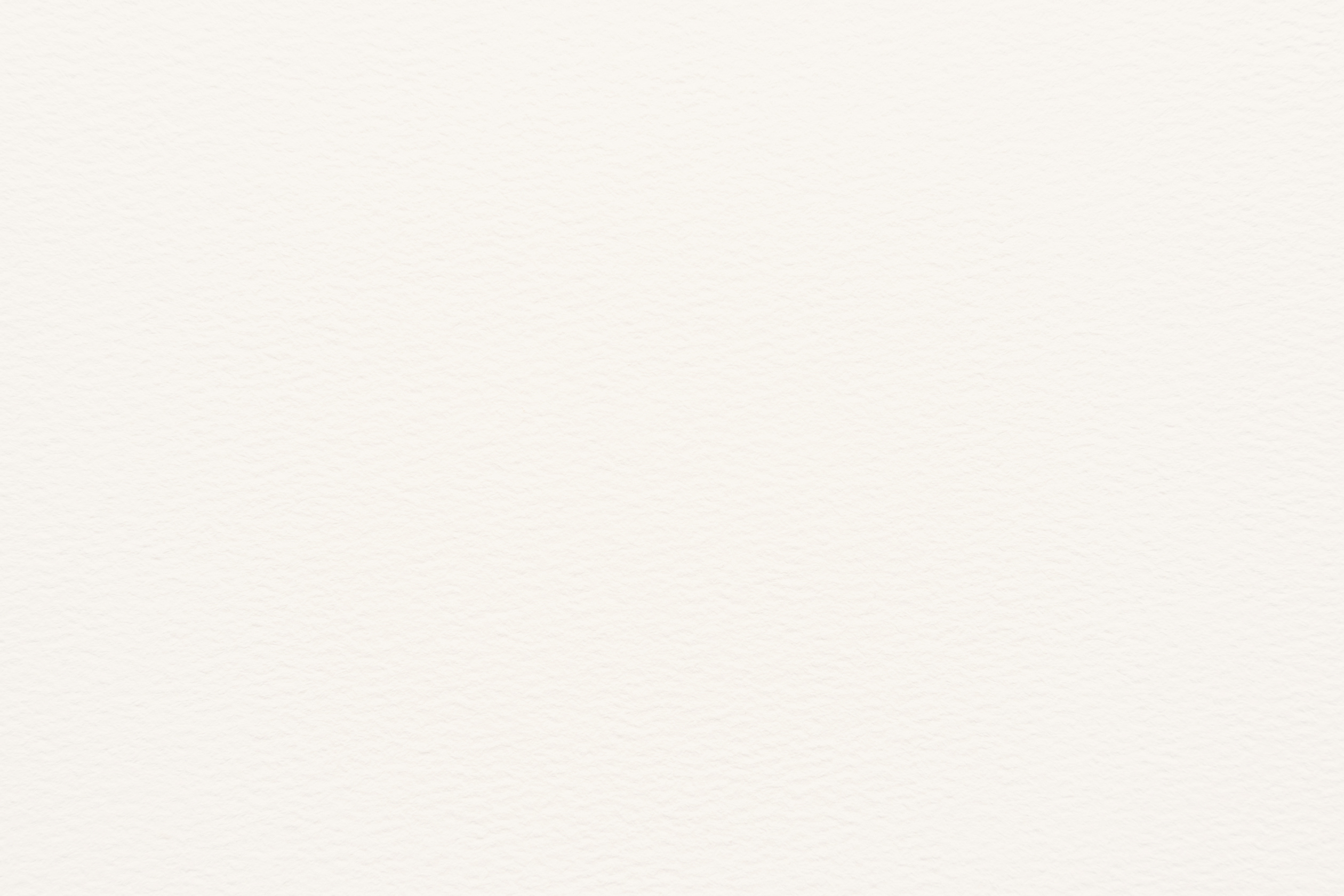 VOCABULARY
VOCABULARY
parental (adj)
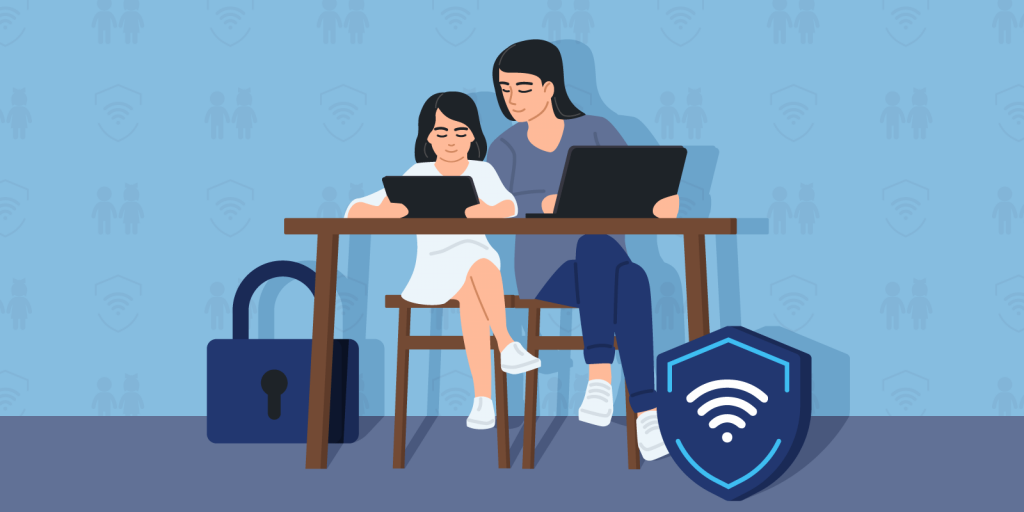 /pəˈrentl/
liên quan tới bố mẹ, thuộc bố mẹ
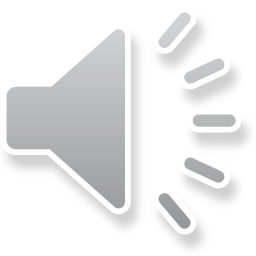 VOCABULARY
peer (n)
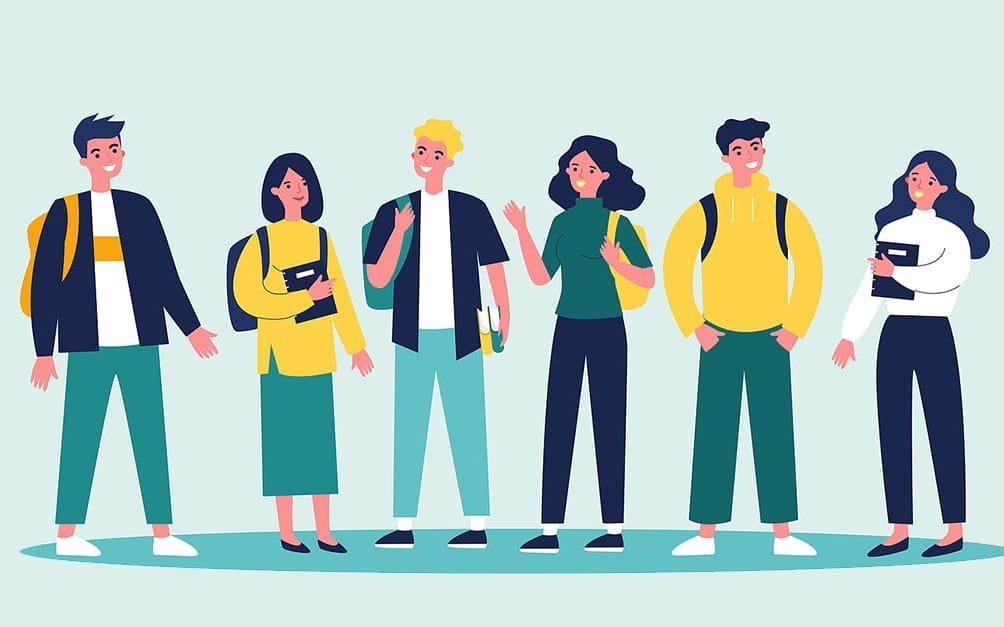 /pɪə(r)/
người ngang hàng, bạn đồng lứa
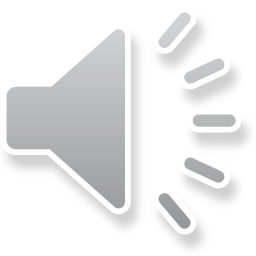 VOCABULARY
bully (v)
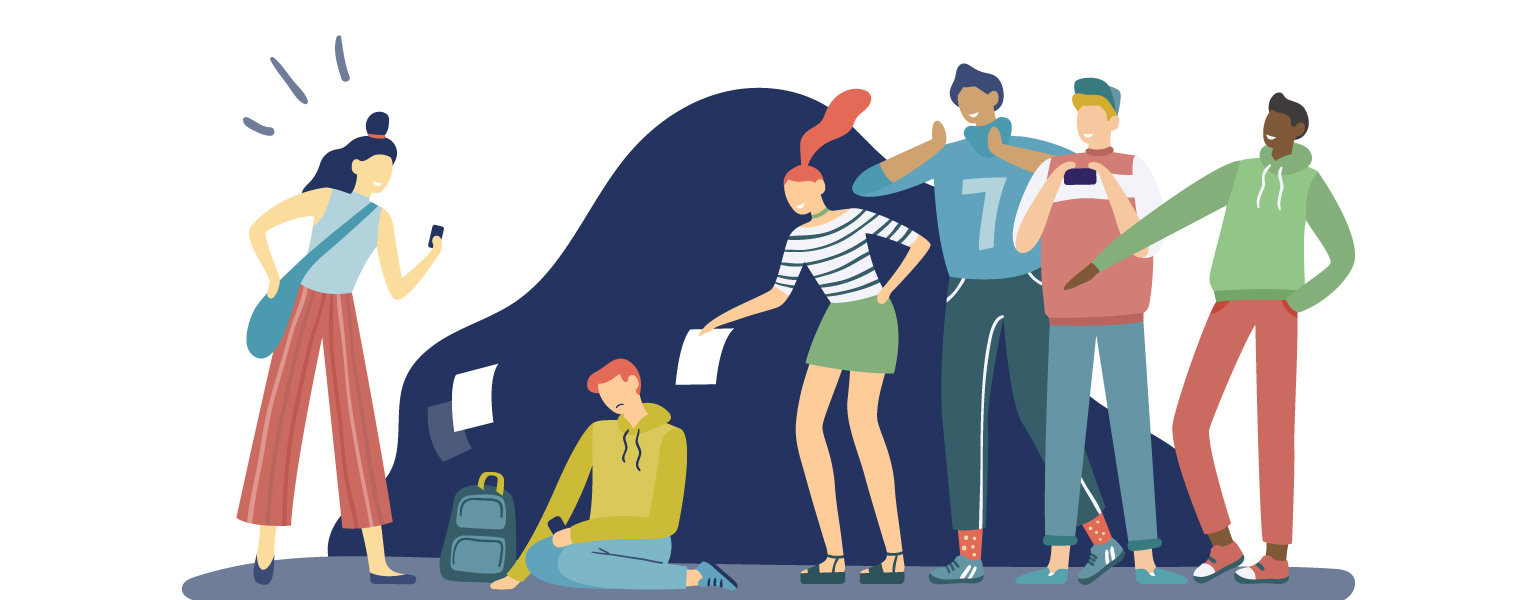 /ˈbʊli/
bắt nạt
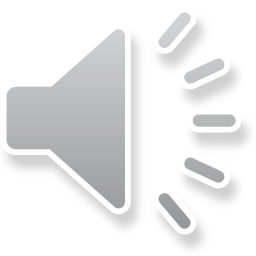 VOCABULARY
bullying (n)
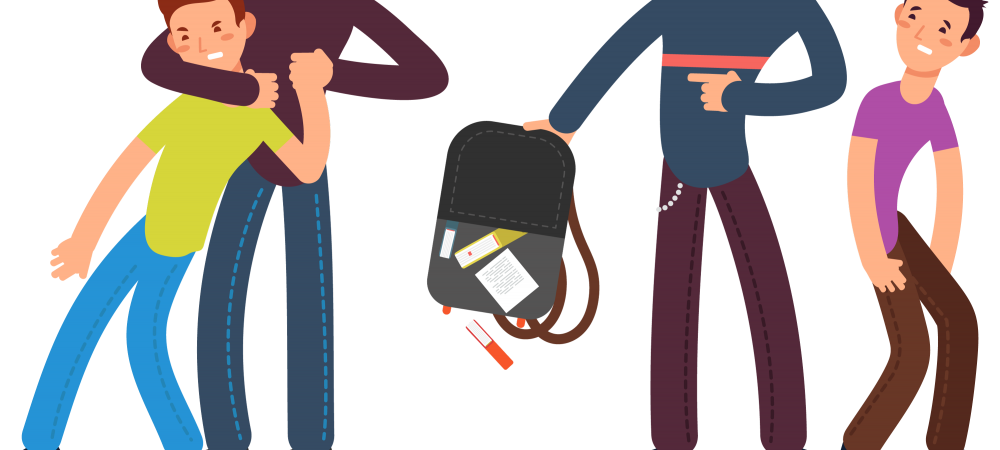 /ˈbʊliɪŋ/
sự bắt nạt
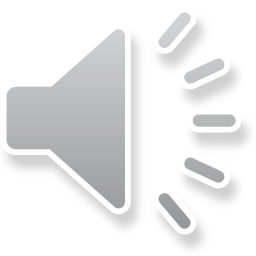 VOCABULARY
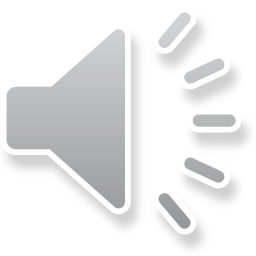 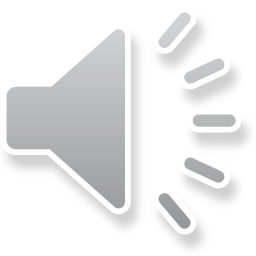 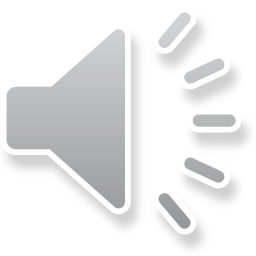 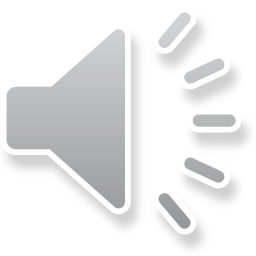 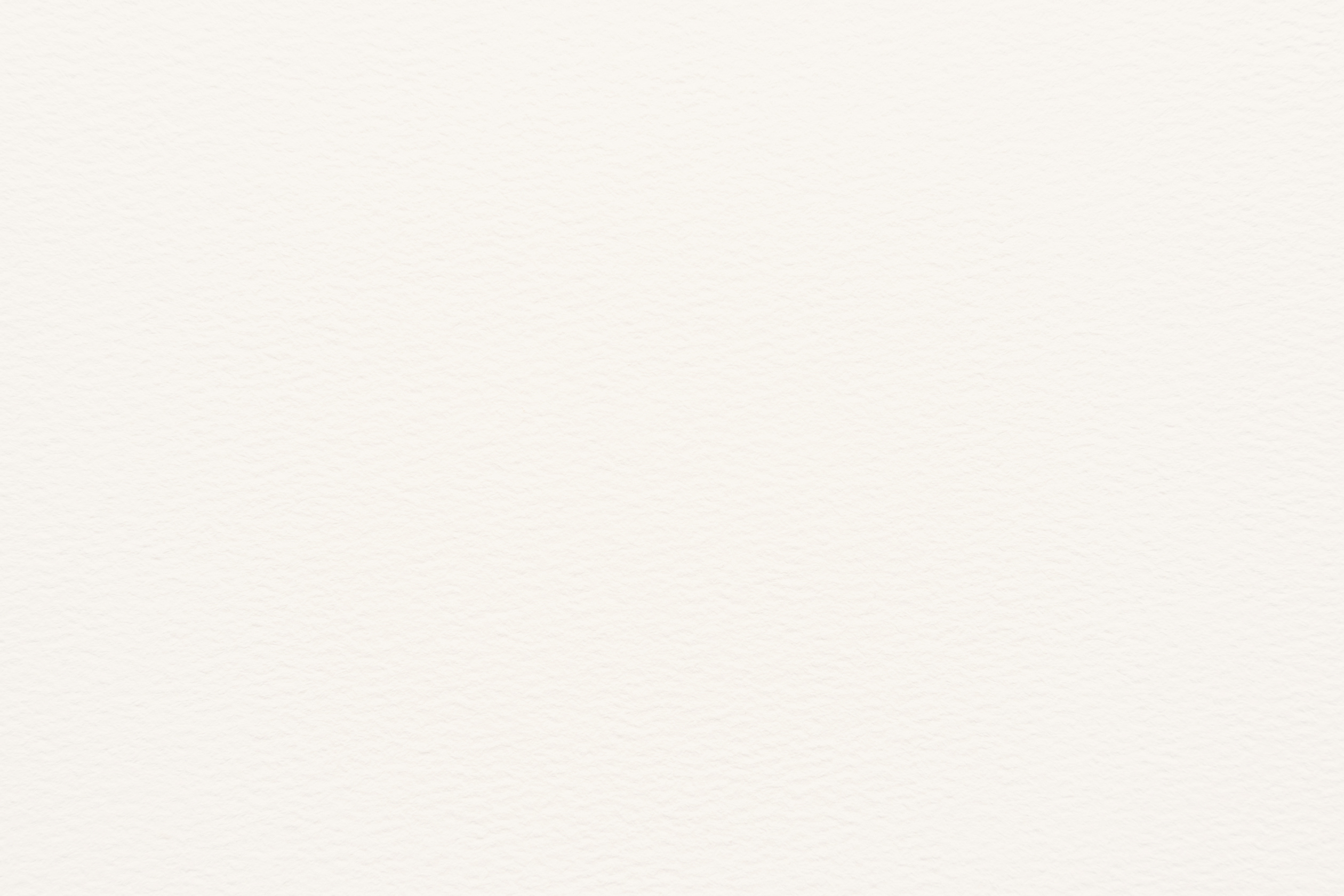 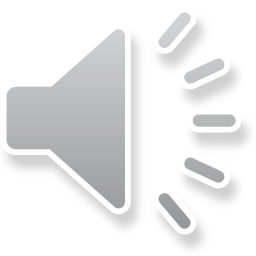 2. Listen to a conversation and choose the correct answer to each question.
1. How many students are talking?
One.
Two.
Three.

2. What are they discussing?
Their class forum.
Their stress.
Their community activities.
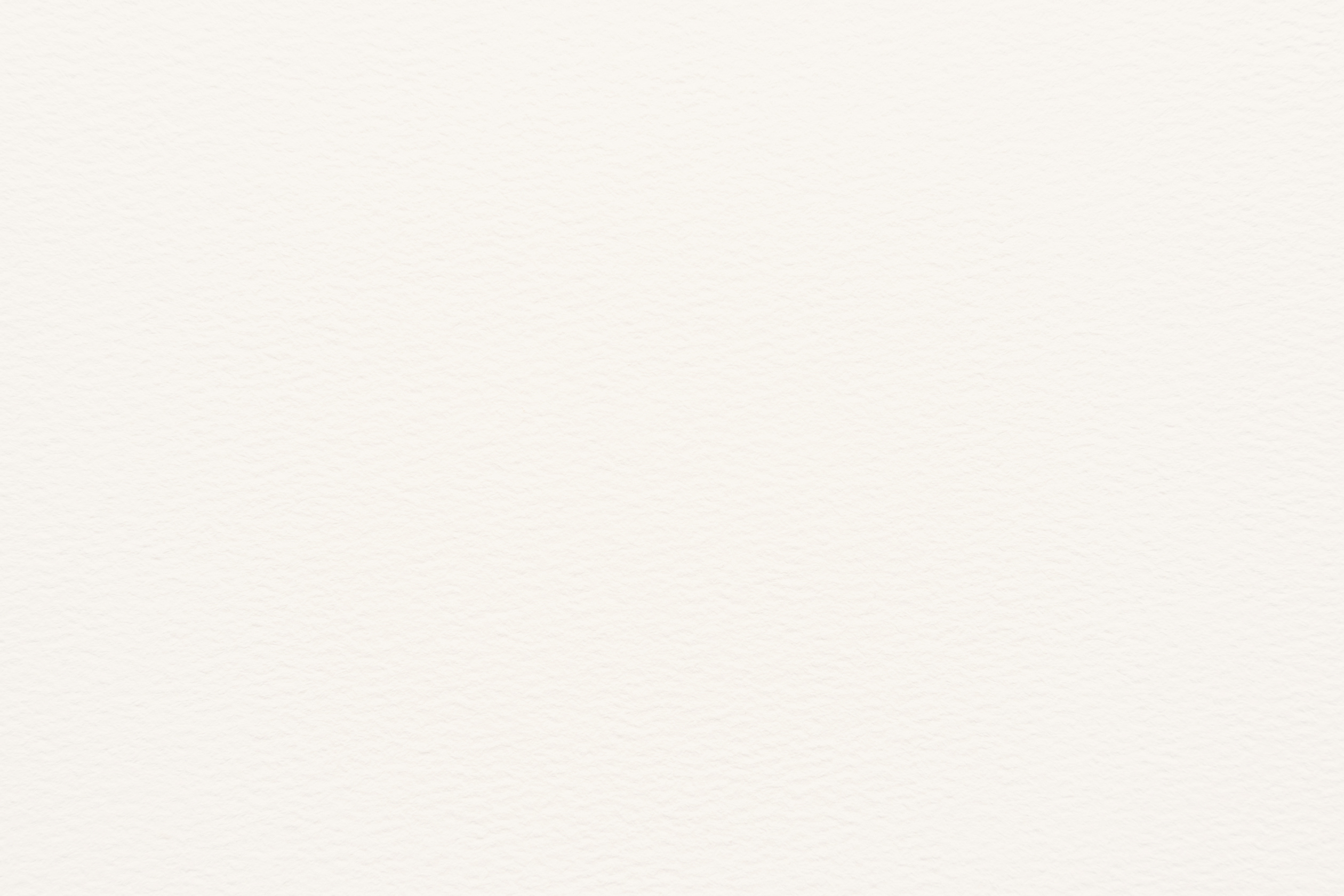 3. Listen to the conversation again and fill each blank with ONE word.
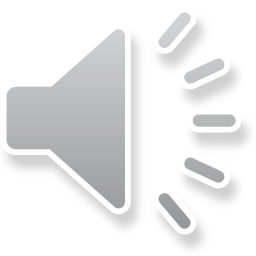 parents
abilities
good
body / weight
talk
sister
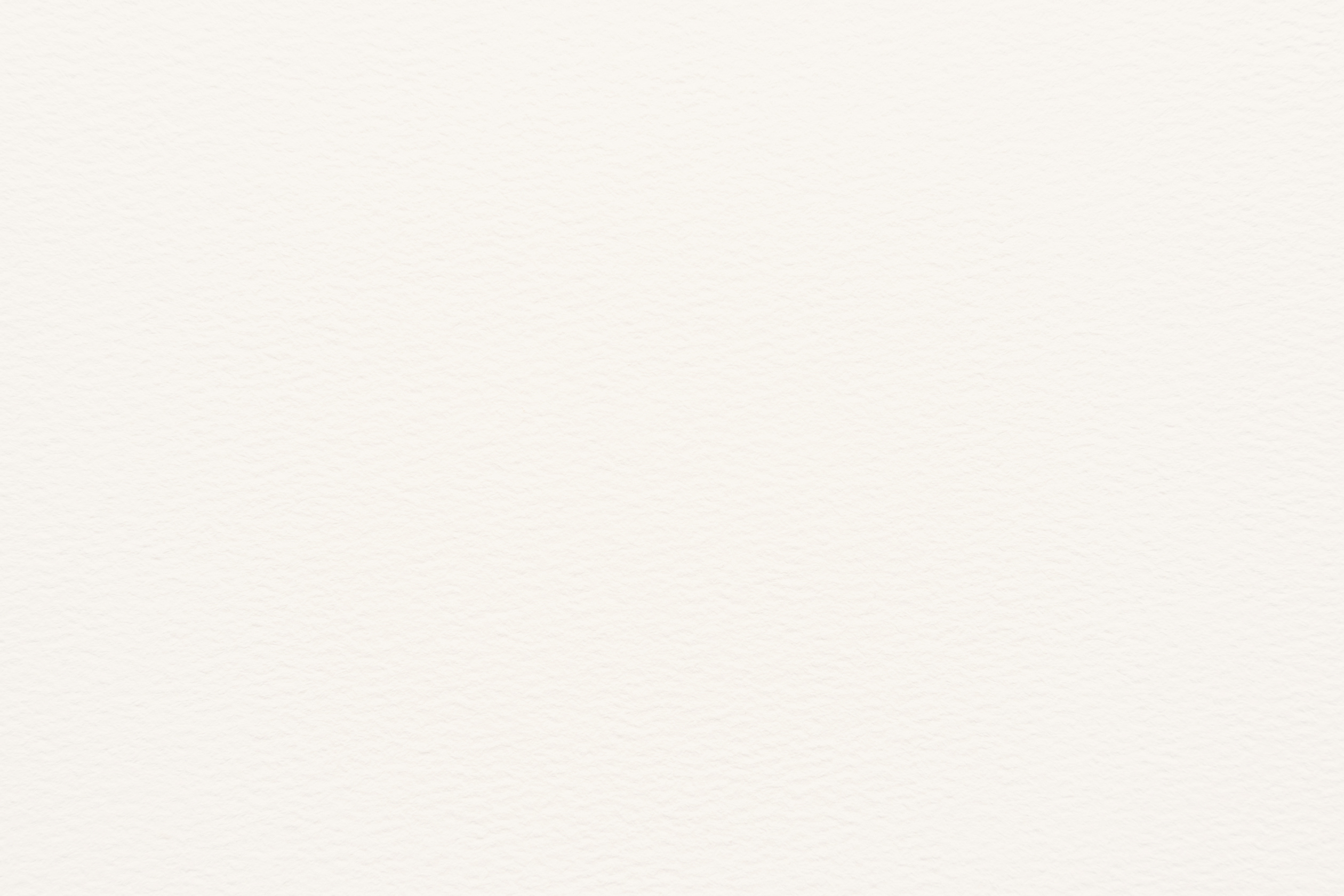 4. Match the causes of teen stress with the possible solutions. There may be more than one solution to a problem.
Possible solutions
Causes of teen stress
1.  peer pressure
2.  too much schoolwork
A. avoiding bullies wherever possible
spending too much  
     time on social media
B. staying calm and relaxed
C. turning off smartphones
4.  bullying
D. talking to teachers
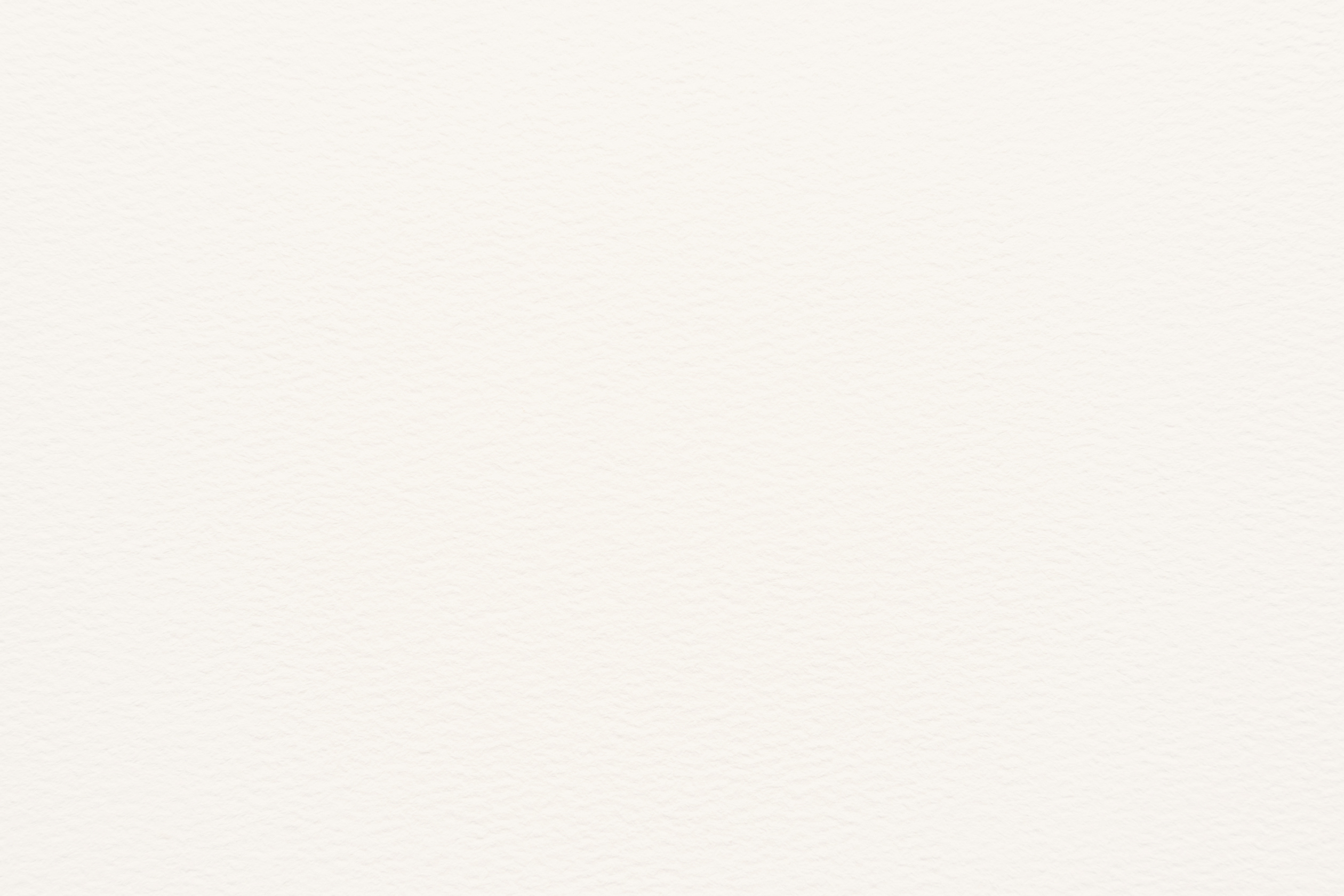 4. Match the causes of teen stress with the possible solutions. There may be more than one solution to a problem.
Possible solutions
Causes of teen stress
B. staying calm and relaxed
1.  peer pressure
D. talking to teacher
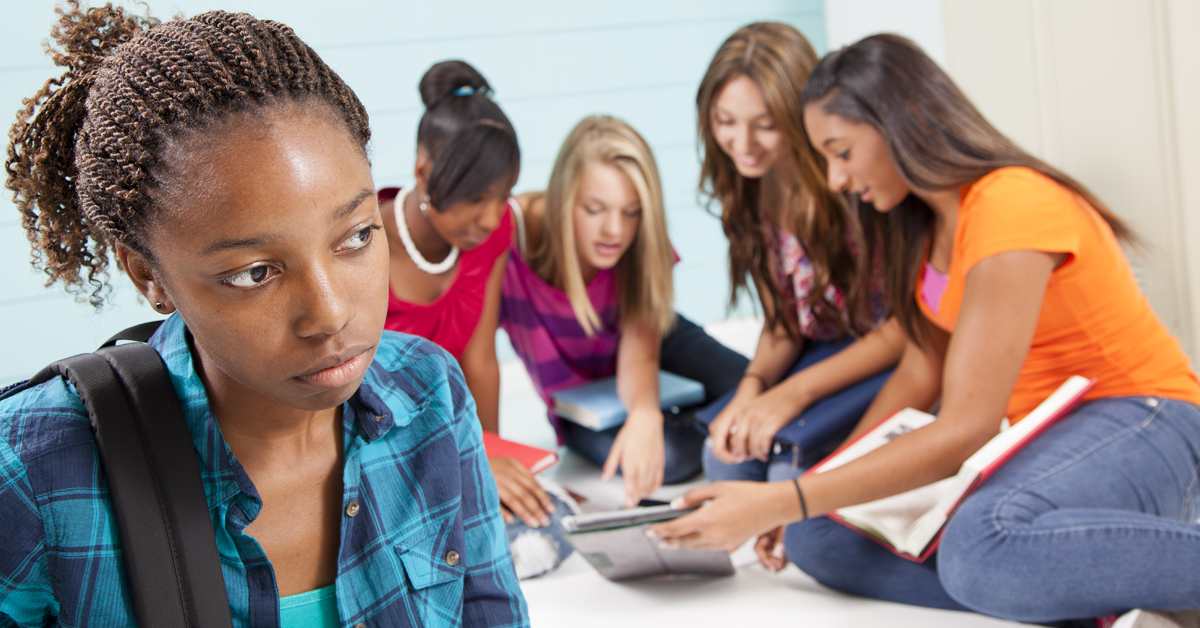 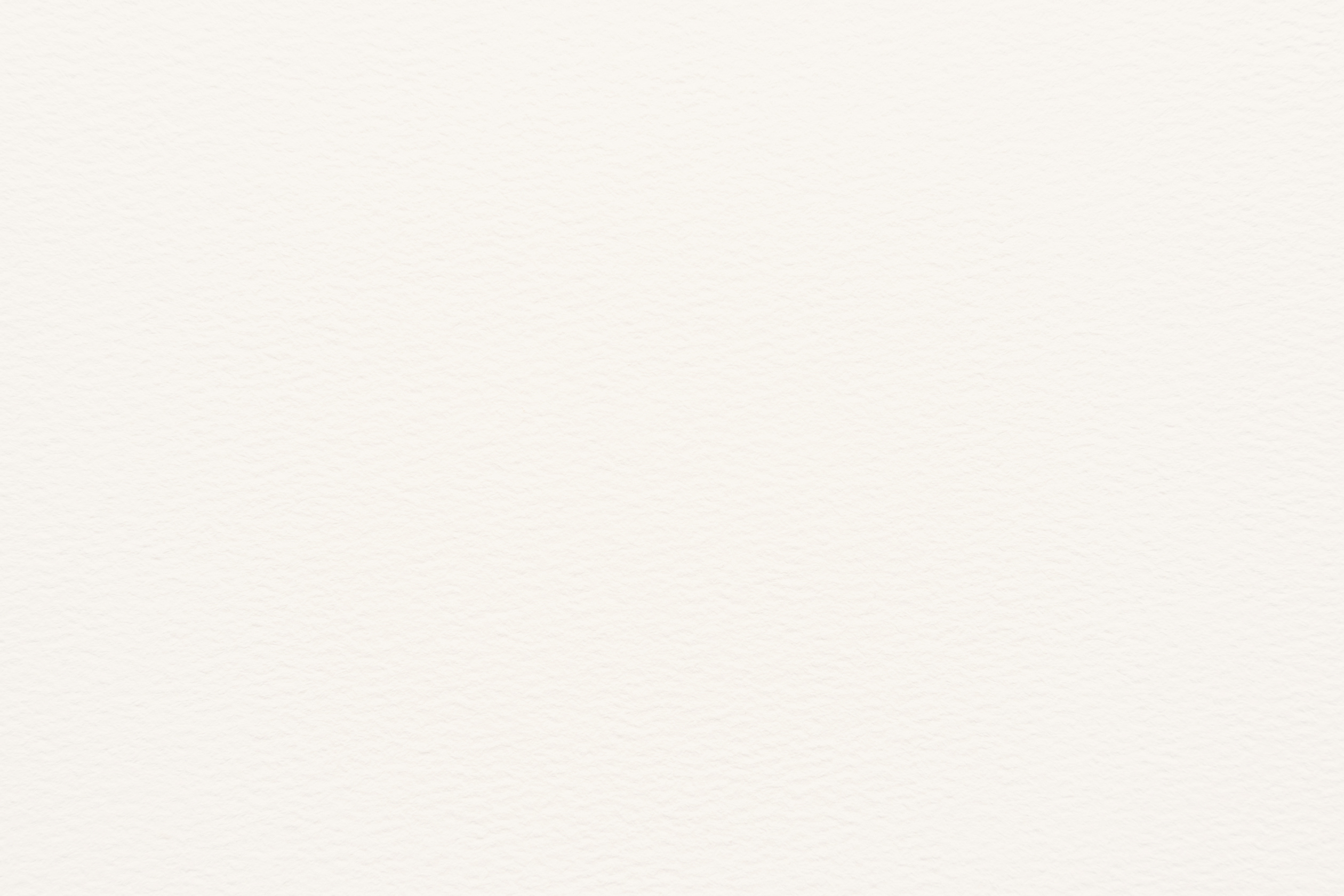 4. Match the causes of teen stress with the possible solutions. There may be more than one solution to a problem.
Possible solutions
B. staying calm and relaxed
Causes of teen stress
D. talking to teacher
2.  too much schoolwork
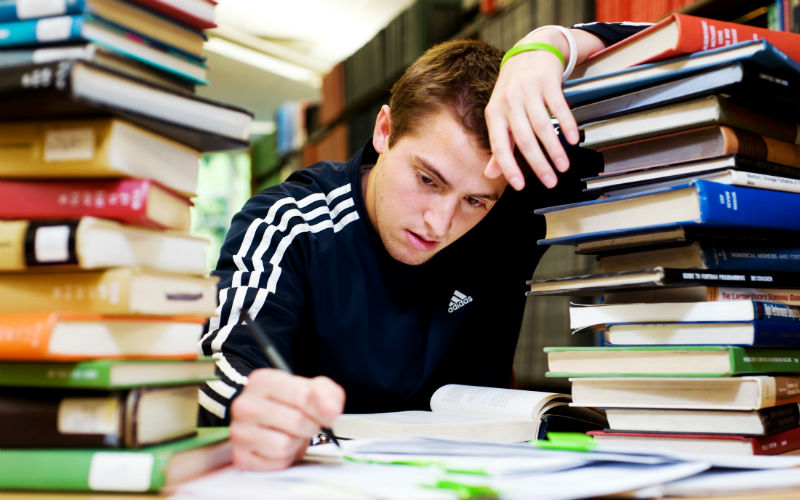 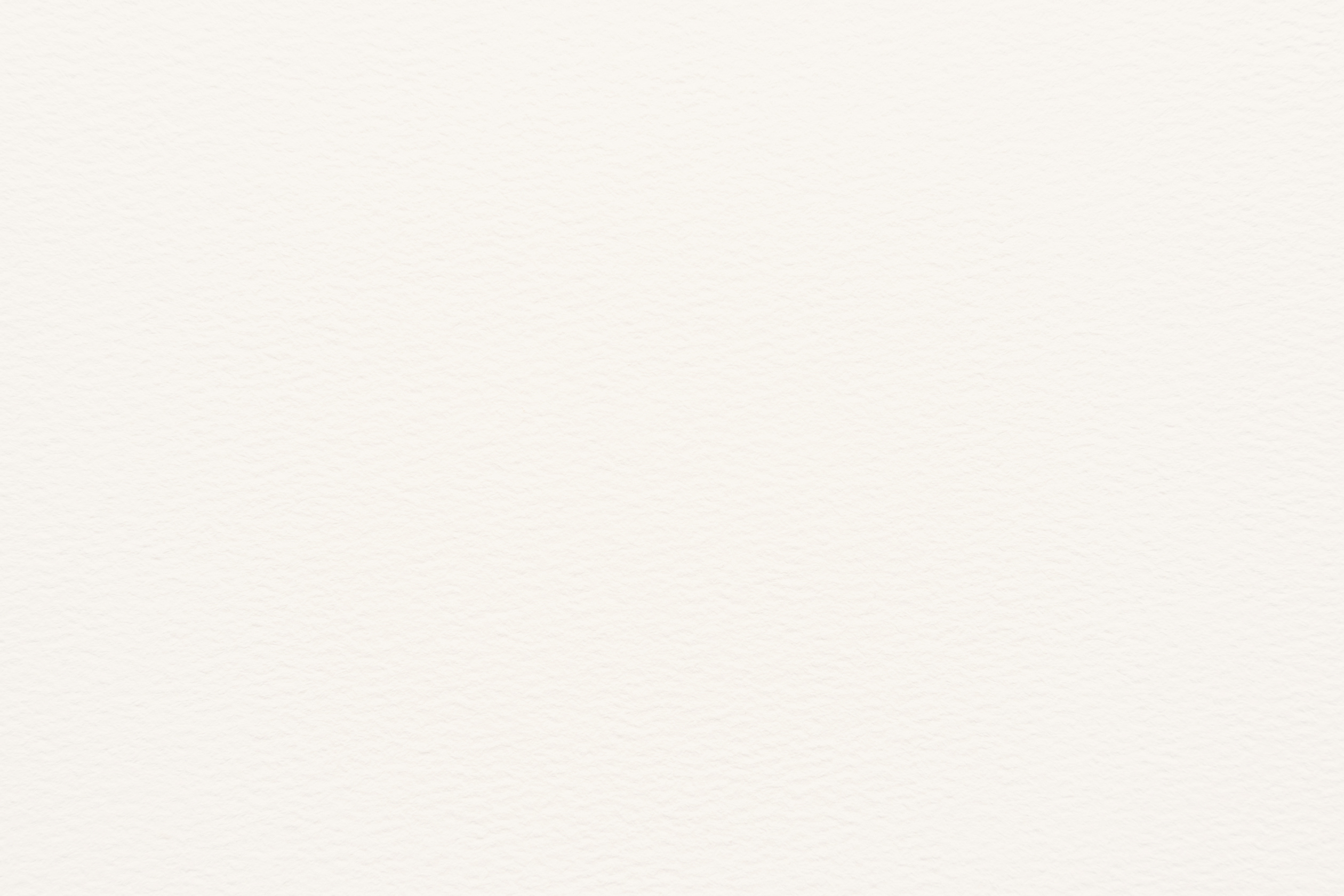 4. Match the causes of teen stress with the possible solutions. There may be more than one solution to a problem.
Causes of teen stress
Possible solutions
spending too much  
     time on social media
C. turning off smartphones
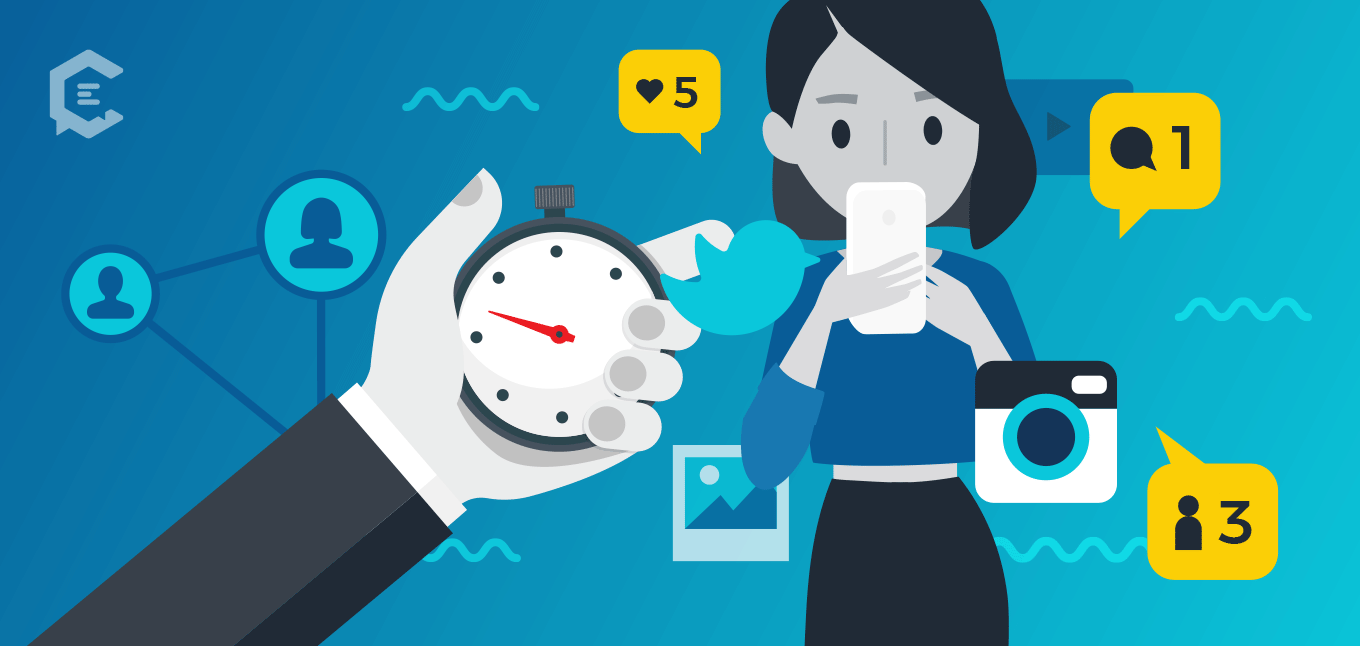 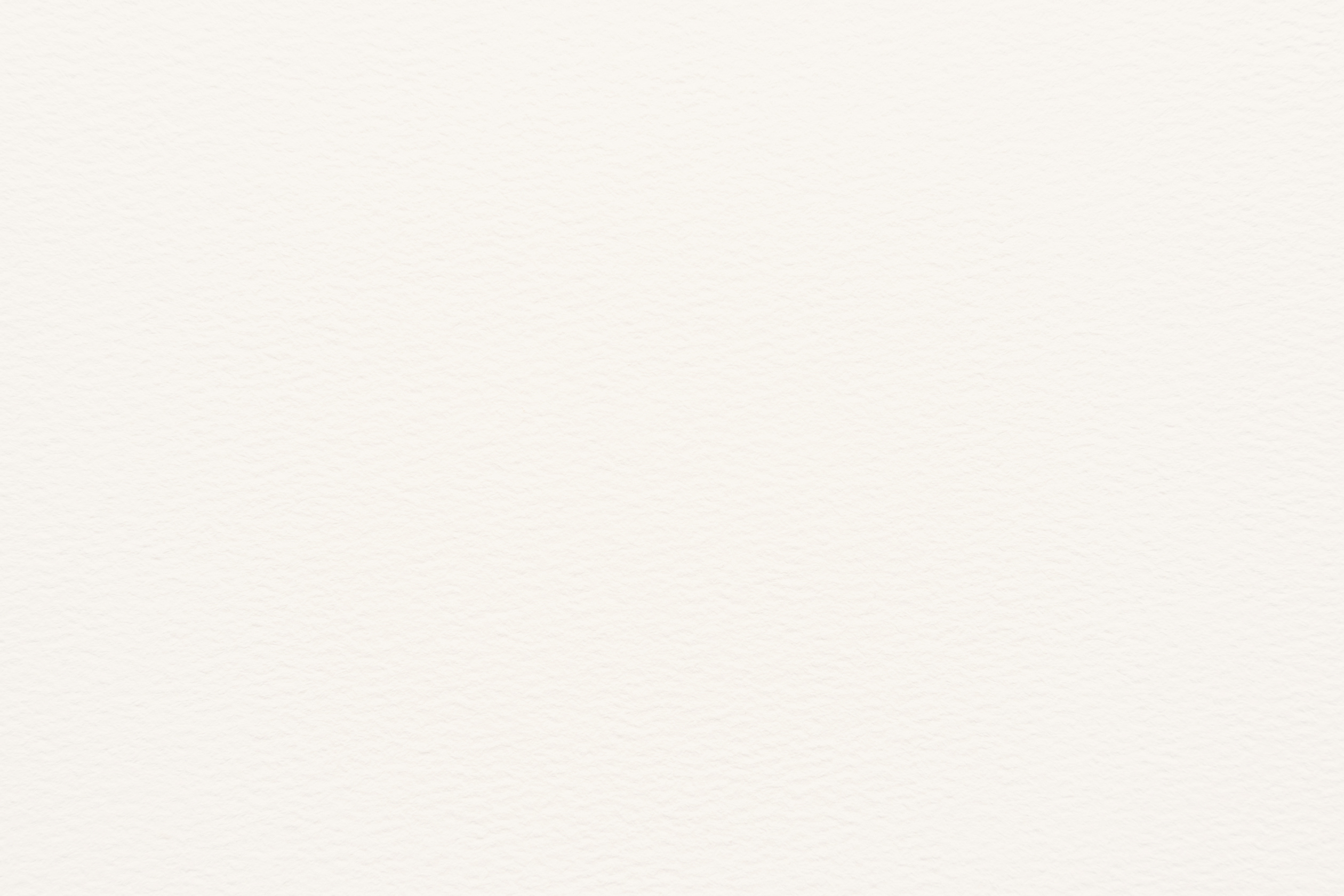 4. Match the causes of teen stress with the possible solutions. There may be more than one solution to a problem.
Possible solutions
Causes of teen stress
A. avoiding bullies wherever possible
4.  bullying
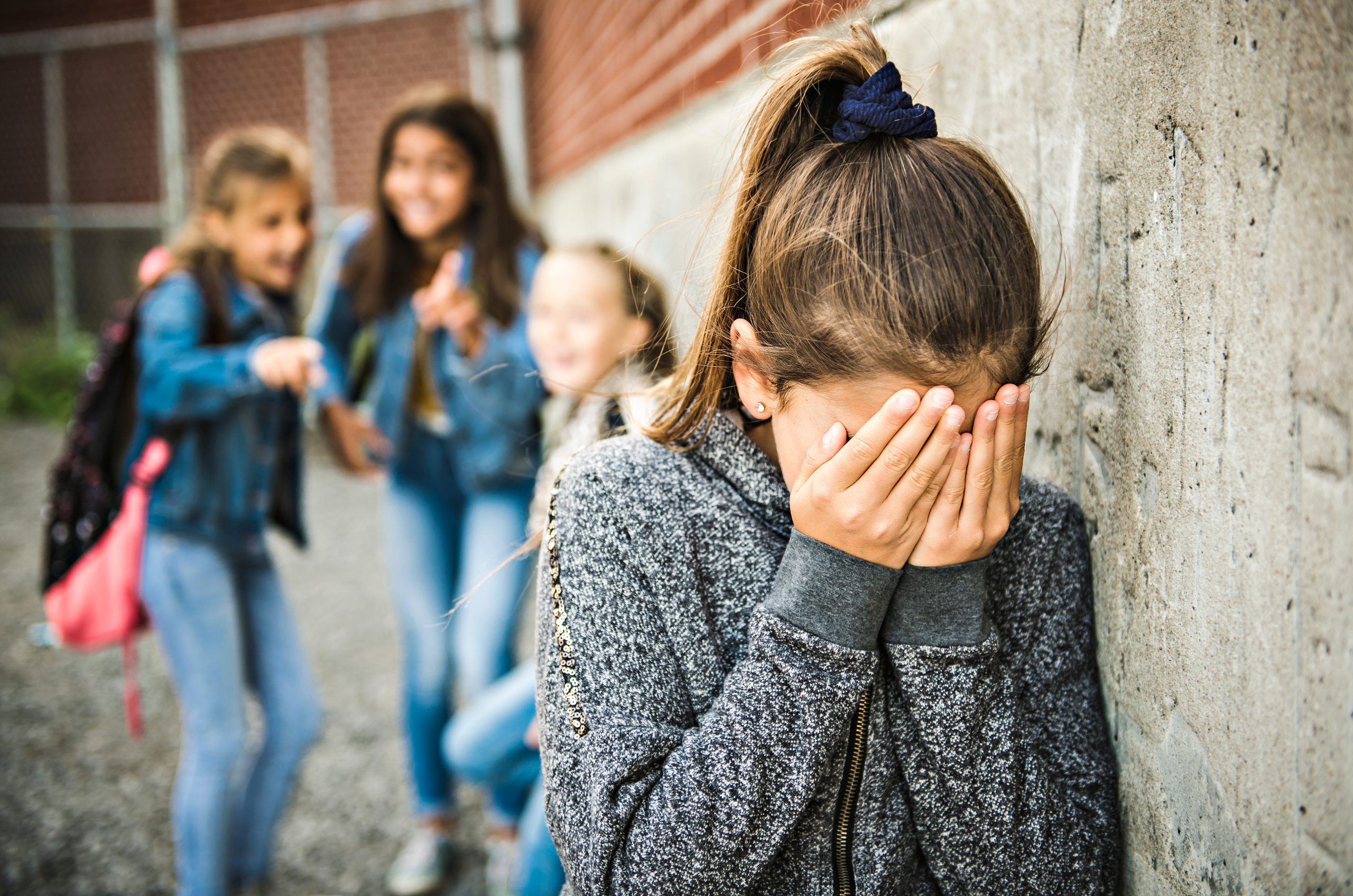 B. staying calm and relaxed
D. talking to teachers
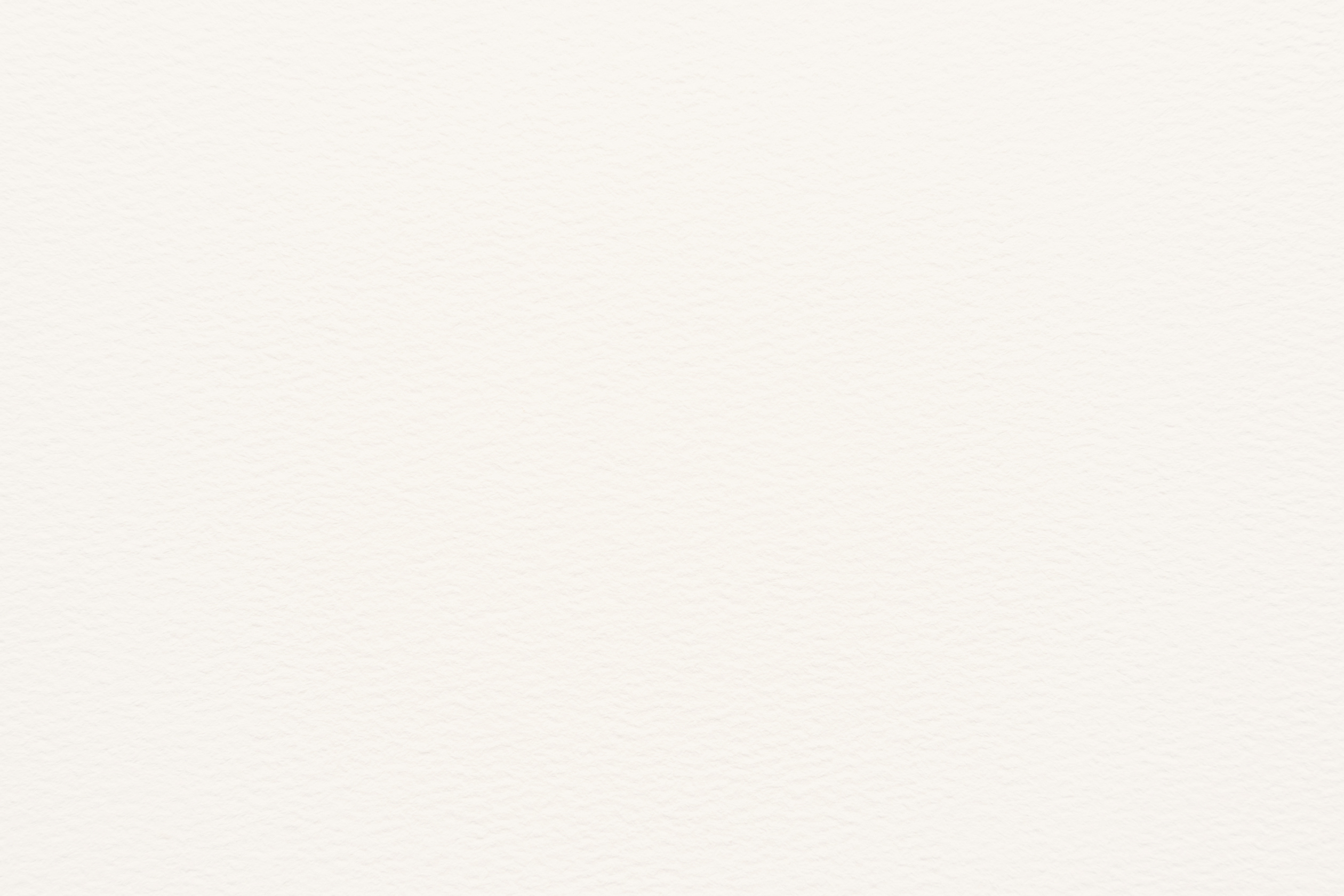 5. Write a paragraph (80 - 100 words) about the cause(s) of your stress 
and offer solutions.
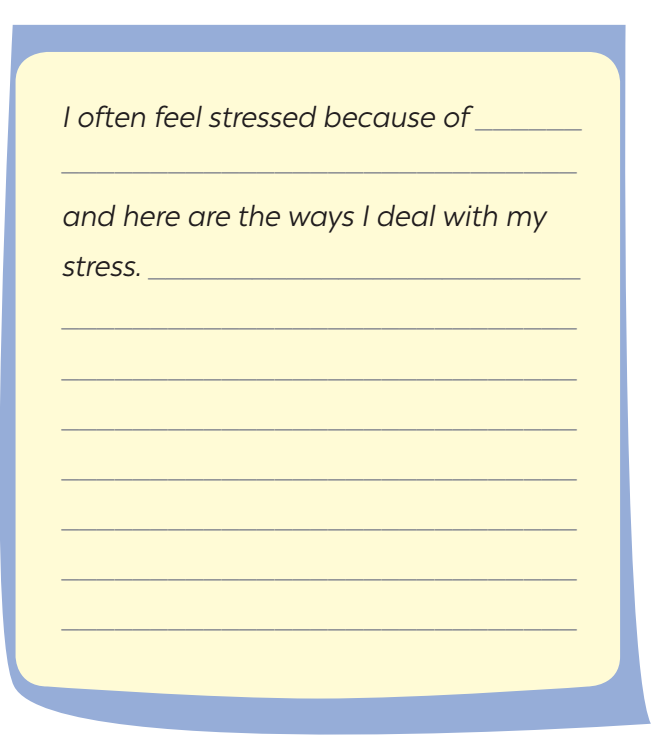 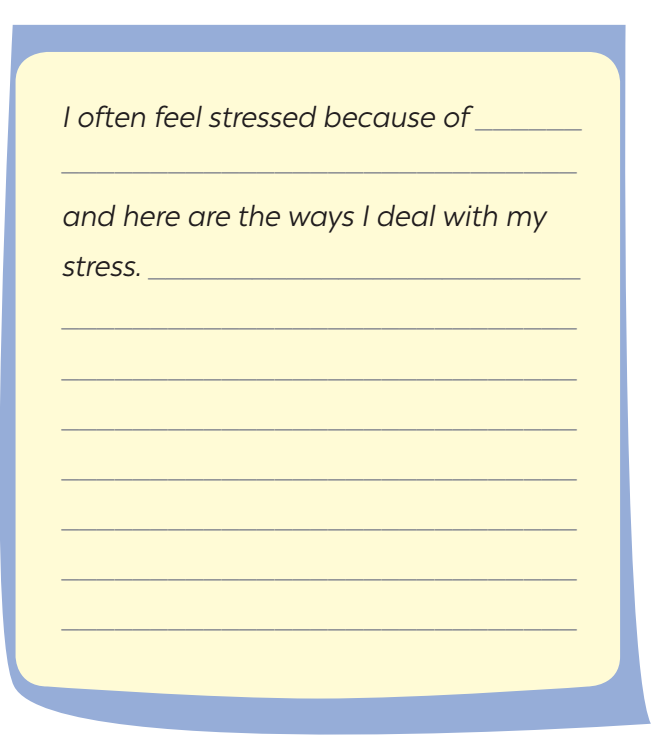 Problem: Trouble Understanding English
Topic sentence: "I feel stressed because of not understand English words in class and here are some ways I deal with my stress.
Solution 1: Firstly, I ask my teacher to explain the words I don’t know. (explain more…)
Solution 2: Secondly, I also practice speaking English with my friends or family. (explain more…)
Solution 3: Lastly / Finally, I read English books or watch English videos to learn new words. (explain more…)
Closing: To sum up / In short, these ideas help me improve my English and feel less worried."
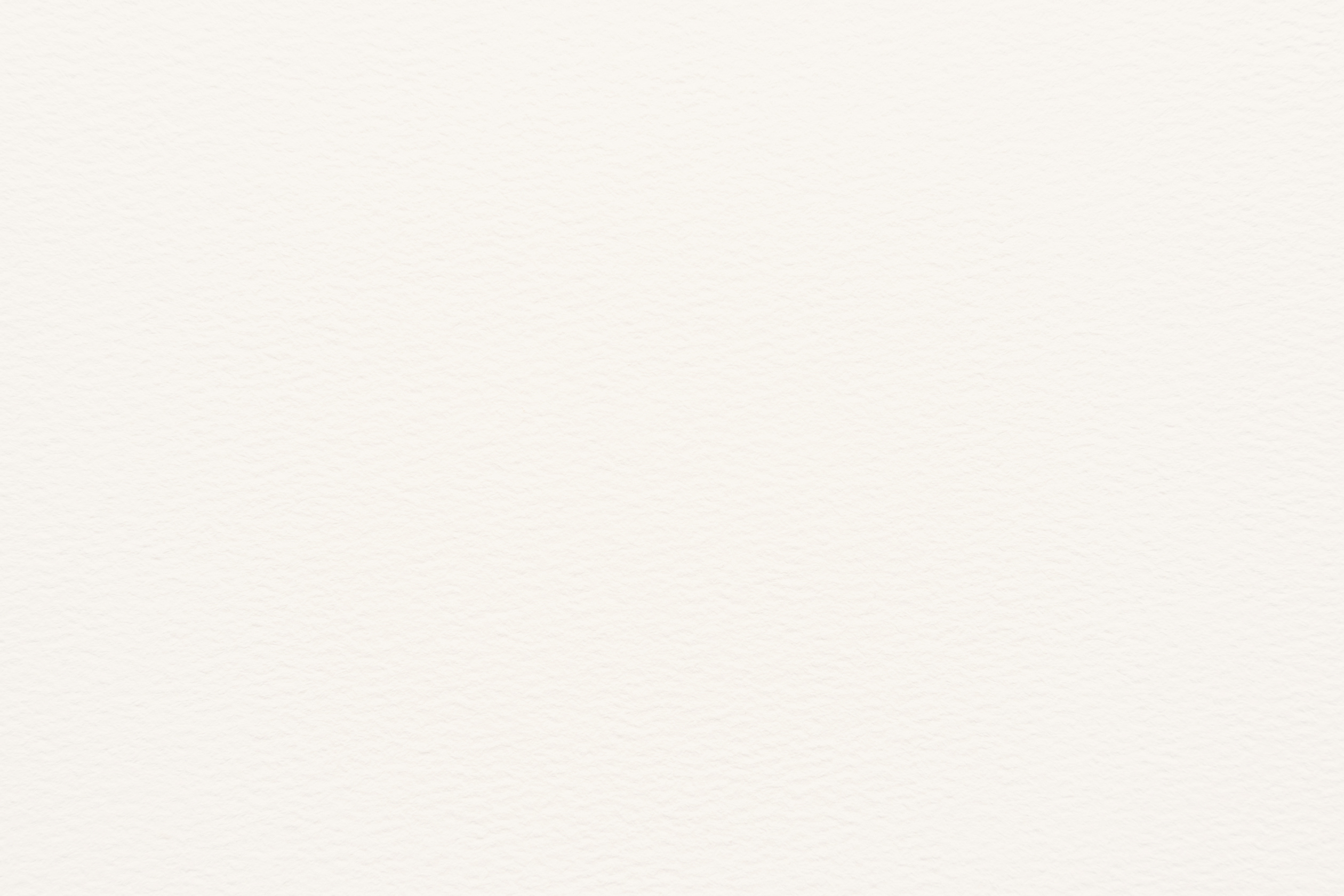 Wrap-up
What have we learned in this lesson?
Tell the whole class about their stress and what they often do to deal with stress.
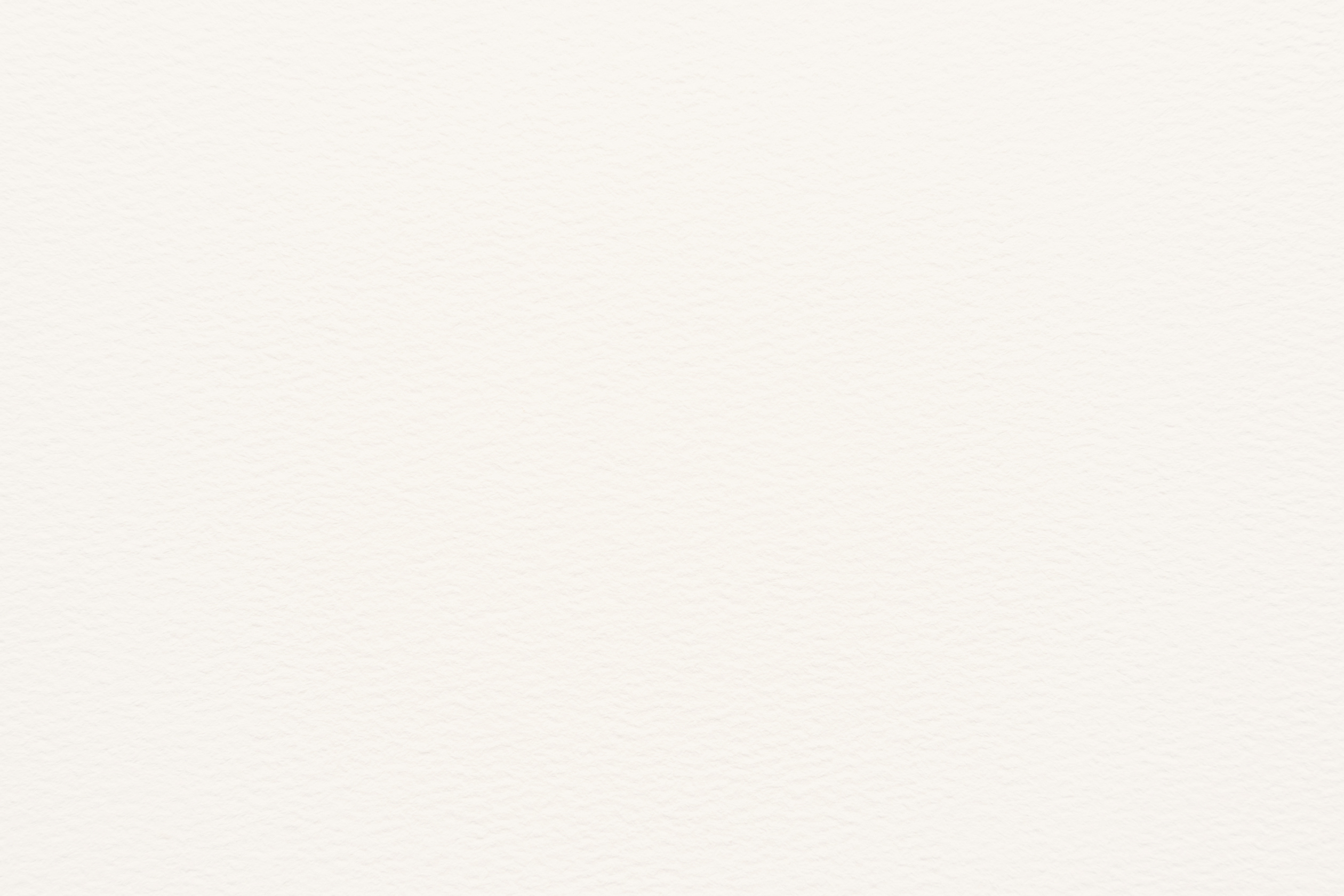 Thank you!
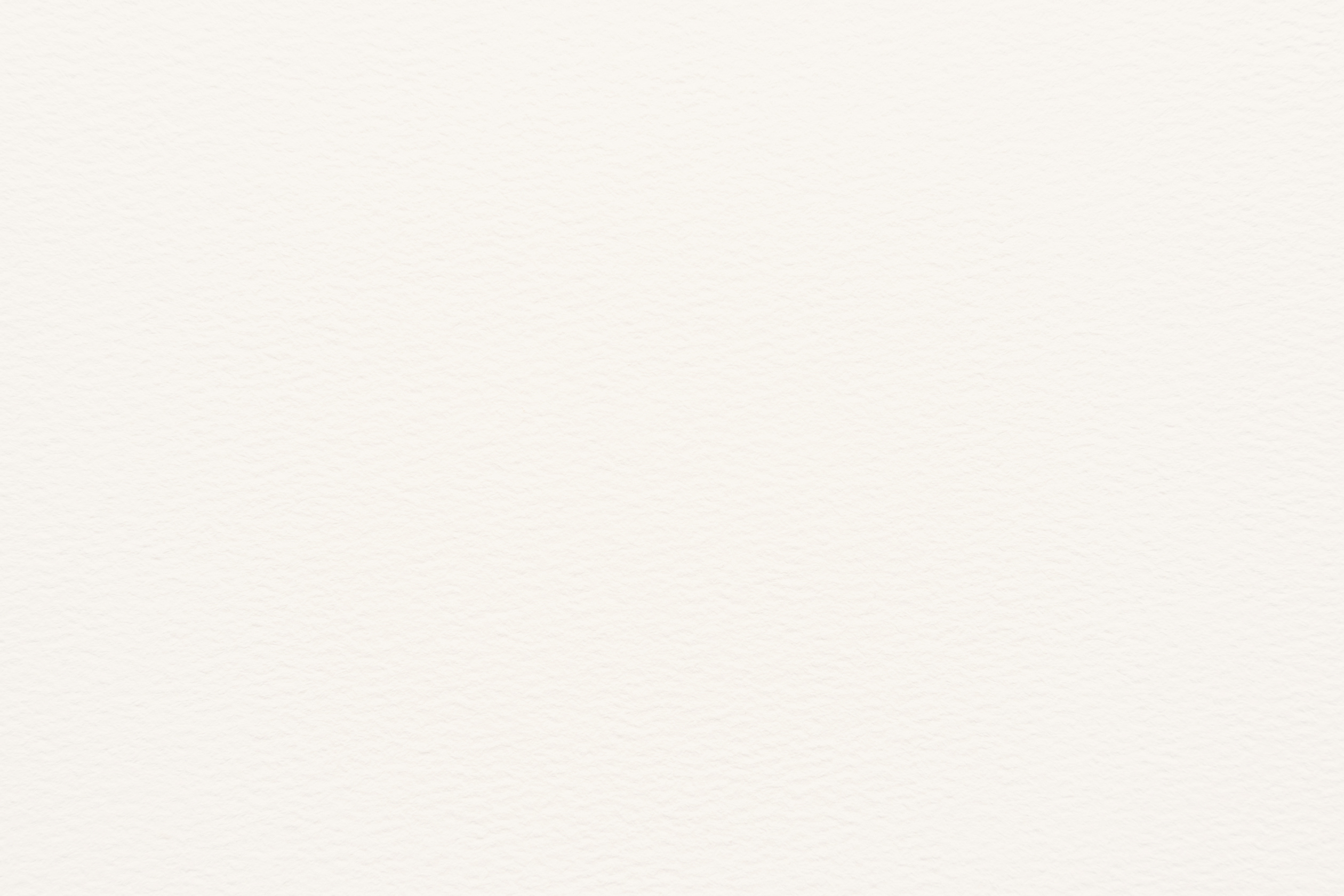 Resource 
Page
Use these design resources 
in your Canva Presentation. 
Happy designing! 

Don't forget to delete this page before presenting.
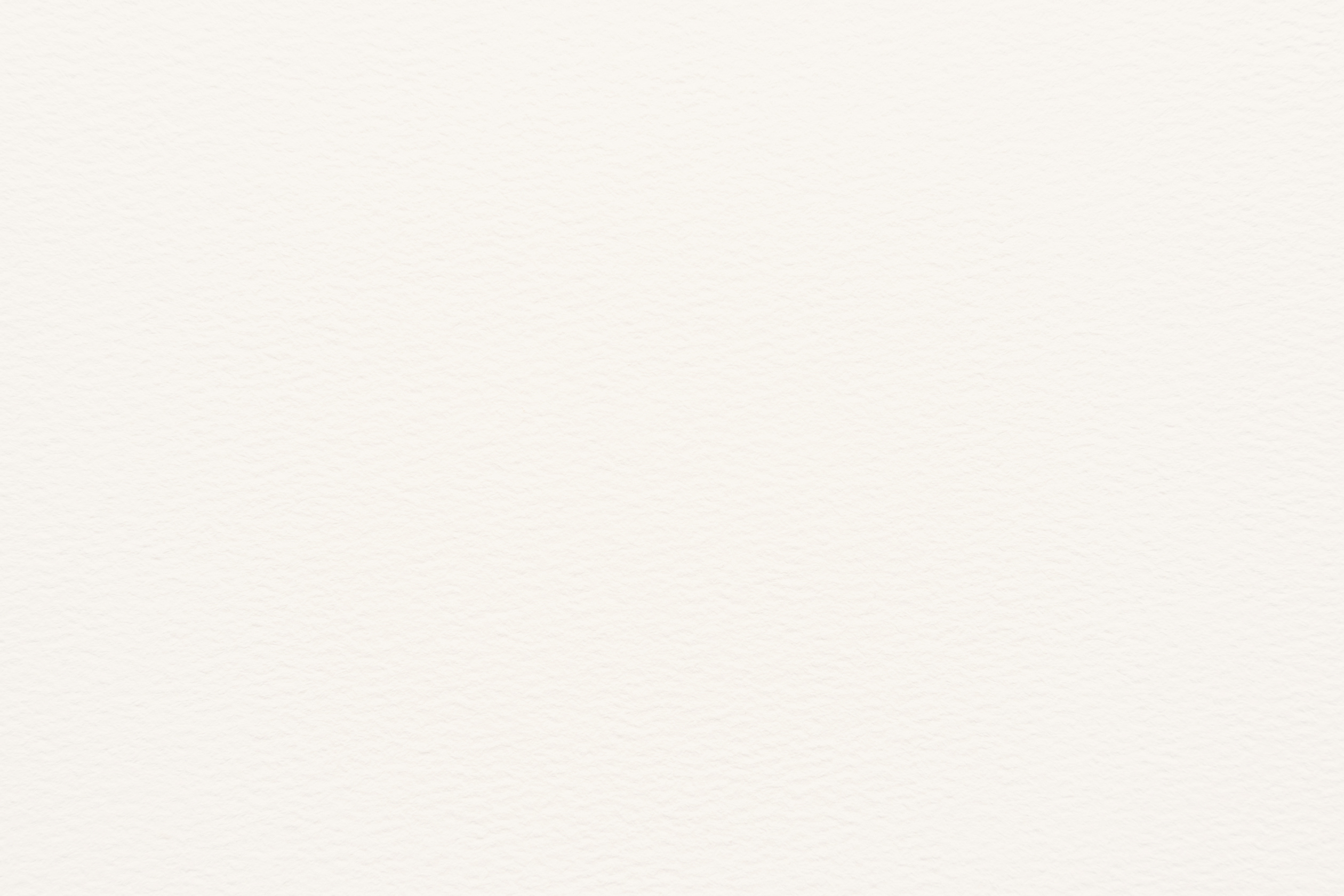 Resource 
Page
Use these design resources
in your Canva Presentation. 
Happy designing! 

Don't forget to delete this page before presenting.